Regulating in an Uncertain Future-AI and Beyond
18 April 2024
Evolving AI Regulatory Landscape
2
[Speaker Notes: Hand over to Michael]
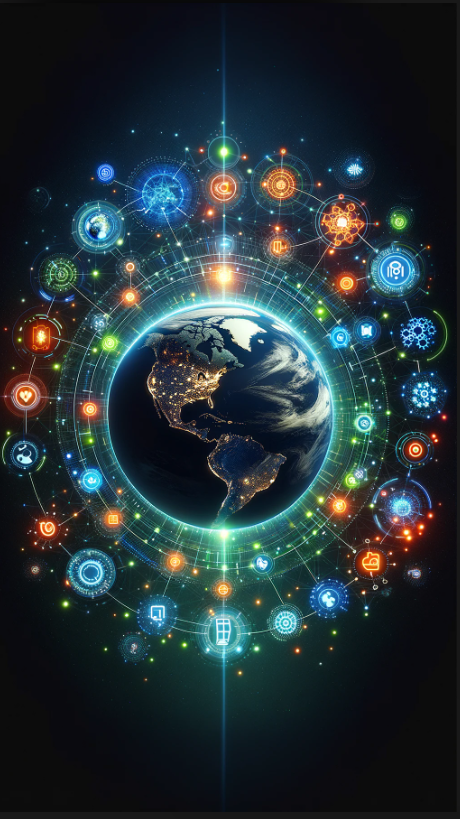 Different approaches to regulation
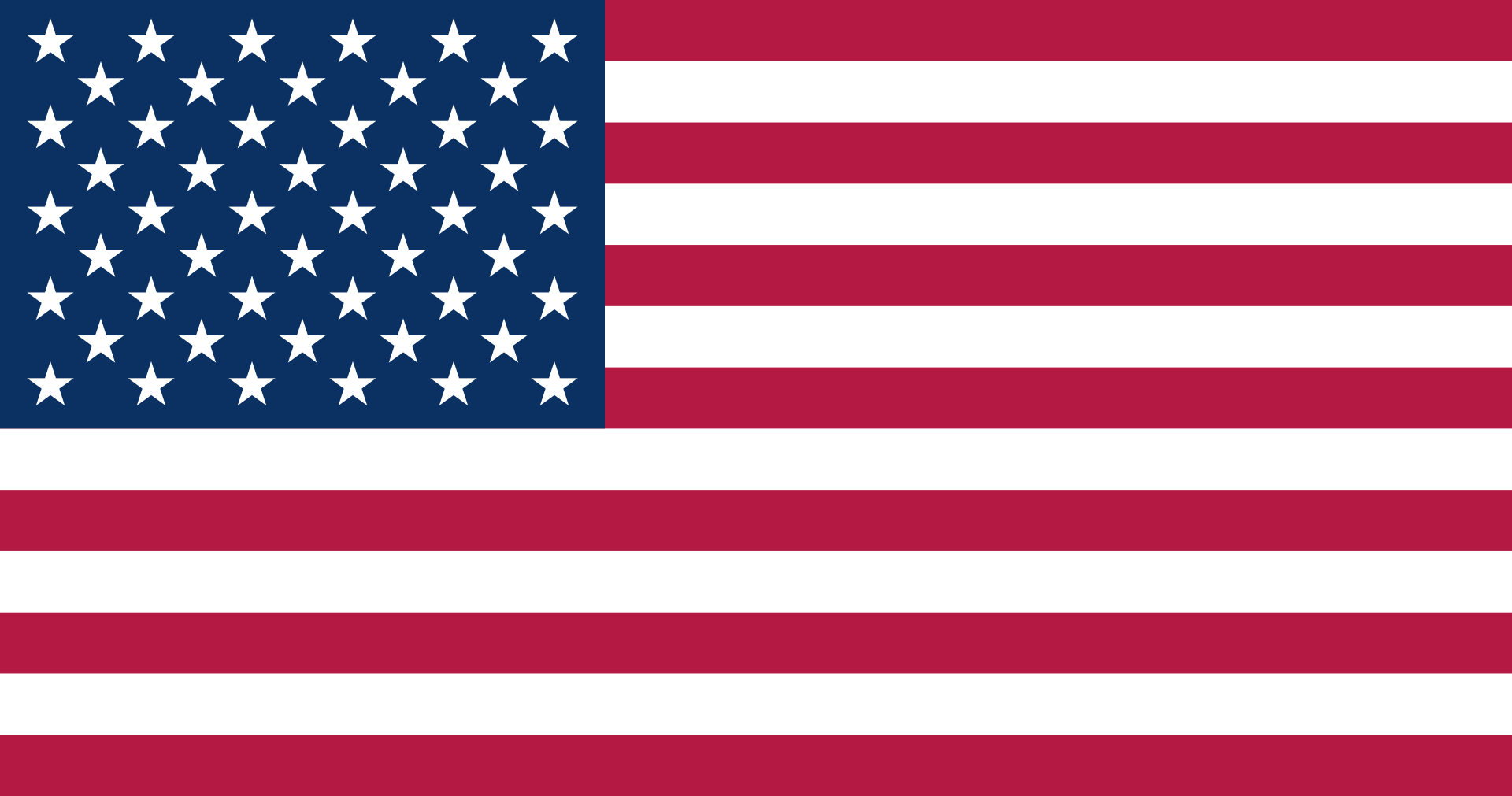 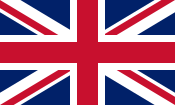 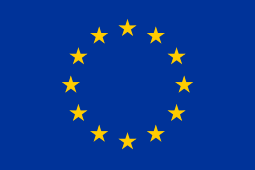 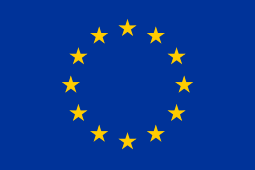 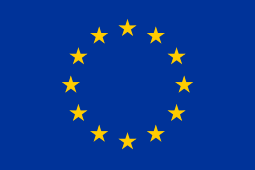 ‘Vertical’ 
sector based, 
regulator led
‘Vertical’ 
sector based, 
market led
‘Horizontal’ 
use case based, 
legislator led
3
Regulating AI in the UK
4
[Speaker Notes: Hand over to Michael]
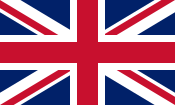 Regulating AI: UK definition
UK National AI Strategy - 
AI Action Plan
18 July 2022

Rt Hon Nadine Dorries MP
Secretary of State for Digital, Culture, Media and Sport

Rt Hon Kwasi Kwarteng MP
Secretary of State for Business, Energy and Industrial Strategy
Adaptable but not autonomous (analysis fed to human decision maker – e.g. diagnostic medicine)
Adaptable & autonomous
(e.g. self driving car, NLP directly interacting on internet)
More adaptable = greater risk that machine will be unknowable. Potential for unexpected emergent properties or behaviours
Neither autonomous nor adaptable (most legacy software)
Autonomous but not adaptable (clear, knowable if-this-then-that decisions e.g. ATM, supermarket self checkout etc.)
More autonomous = greater risk that harms will arise without oversight. Potential for incorrect decisions to go unchallenged
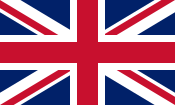 UK AI Regulation White Paper
Key features of the UK's proposed approach – March 2023
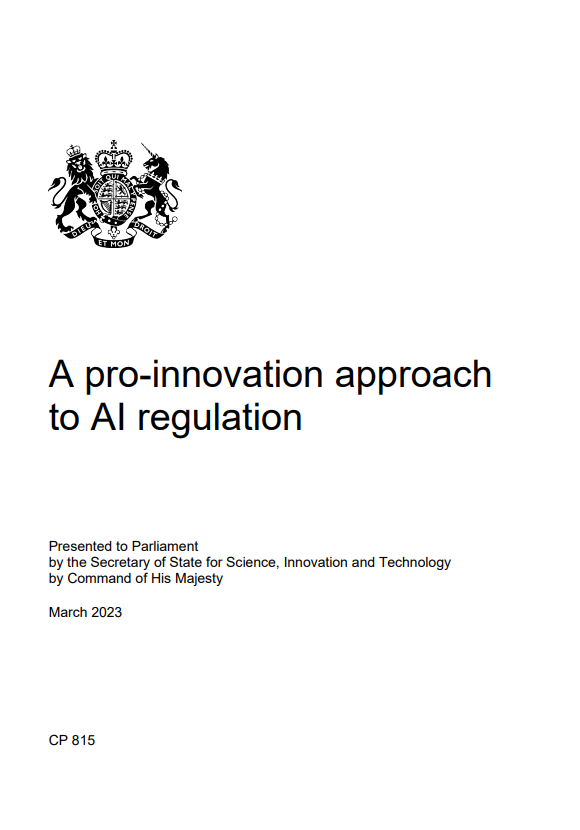 The Rt Hon Michelle Donelan MP, 
Secretary of State for Science, Innovation and Technology
Regulating AI in the US
7
[Speaker Notes: Hand over to Michael]
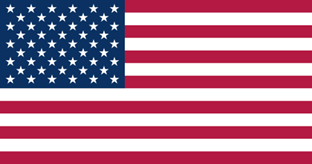 A New US AI Regulatory Landscape…
8
[Speaker Notes: Sector based – similar to UK
But in divisive election year have coincidence of position between demos and repubs calling for MORE regulation 
Although, each has slightly different angle 
One of a few areas not opposed

Too much money and potential for harms perceived by trad voters
Unformfortable talking points from chatgpt…]
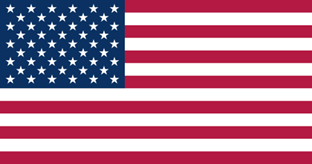 US Executive Order
30th October 2023
Overall aim: Safe, secure, and trustworthy AI
Red-teaming, AI testbeds, and industry standards – NIST to develop new standards. 
The Defense Production Act: to ensure safe, reliable, and effective AI / esp. dual use tech
Privacy: Americans’ privacy and civil liberties must be protected as AI advances
Cybersecurity: must be addressed in addition to privacy measures
Federal Trade Commission (FTC) and Federal Communications Commission (FCC): AI affects consumers and network infrastructure
Intellectual property: patents and copyright implications of AI
Health: protection against harms to patients
Chemical, biological, radiological, and nuclear (CBRN) threats: AI plus other tech particularly with regard to biological weapons.
Competitive practices and innovation
Immigration: easier access to US for skilled workers
Education: Development of an AI Toolkit
Housing: Prevention of bias and discrimination in access to housing
Labor: a worker-centric approach.
9
[Speaker Notes: All the greatest hits again
Not directly effective outside the fed government (not AI reg in that sense) 
Item 9 – US fearing open source could create risks that responsible commercial AI wouldn’t]
Regulating AI in the EU
10
[Speaker Notes: Hand over to Michael]
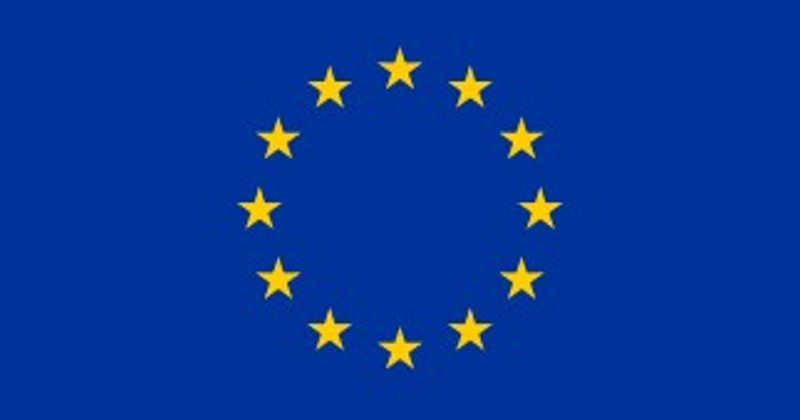 Regulating AI: EU Definition
“machine-based system designed to operate with varying levels of autonomy and that may
exhibit adaptiveness after deployment and that, for explicit or implicit objectives, infers,
from the input it receives, how to generate outputs such as predictions, content,
recommendations, or decisions that can influence physical or virtual environments”
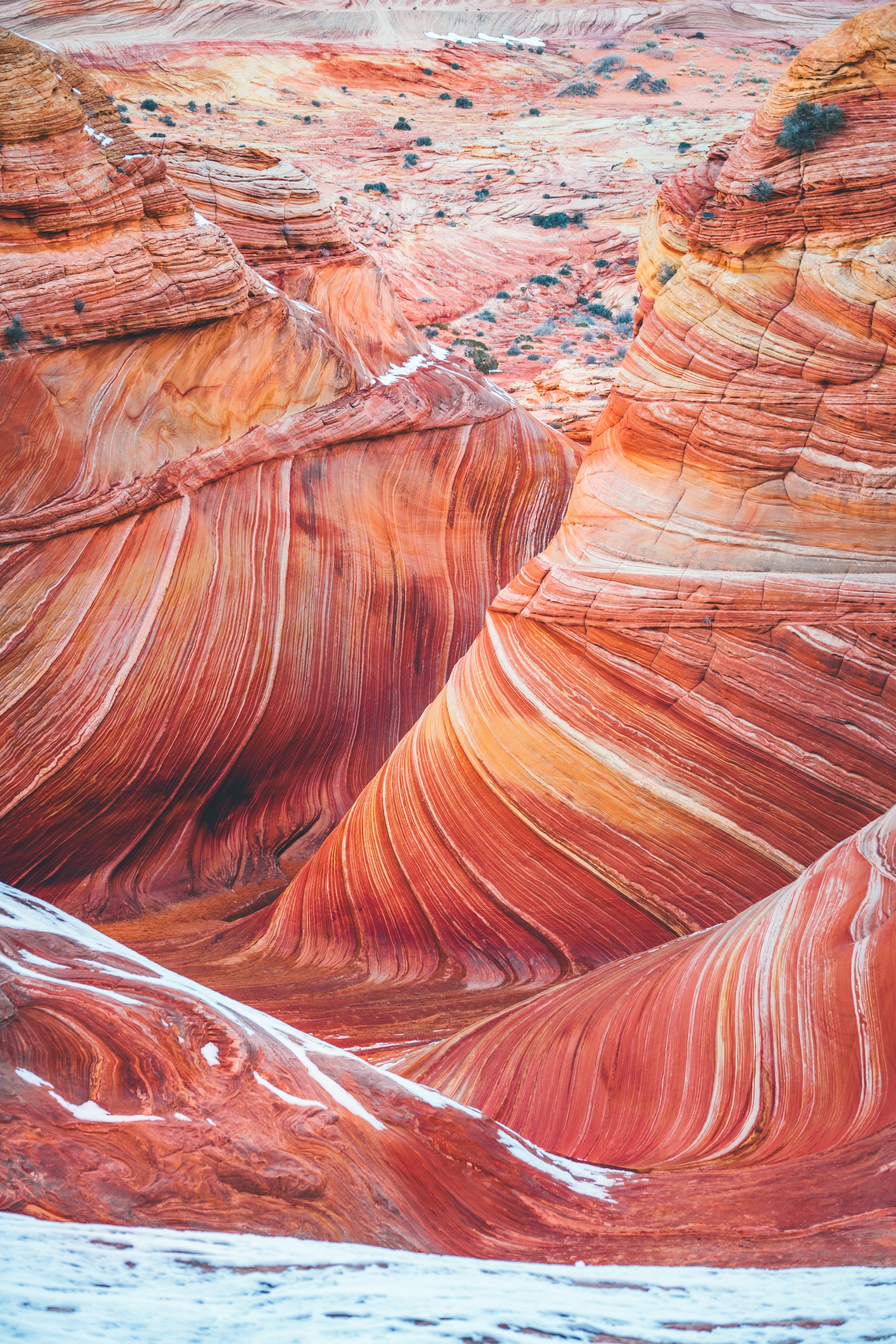 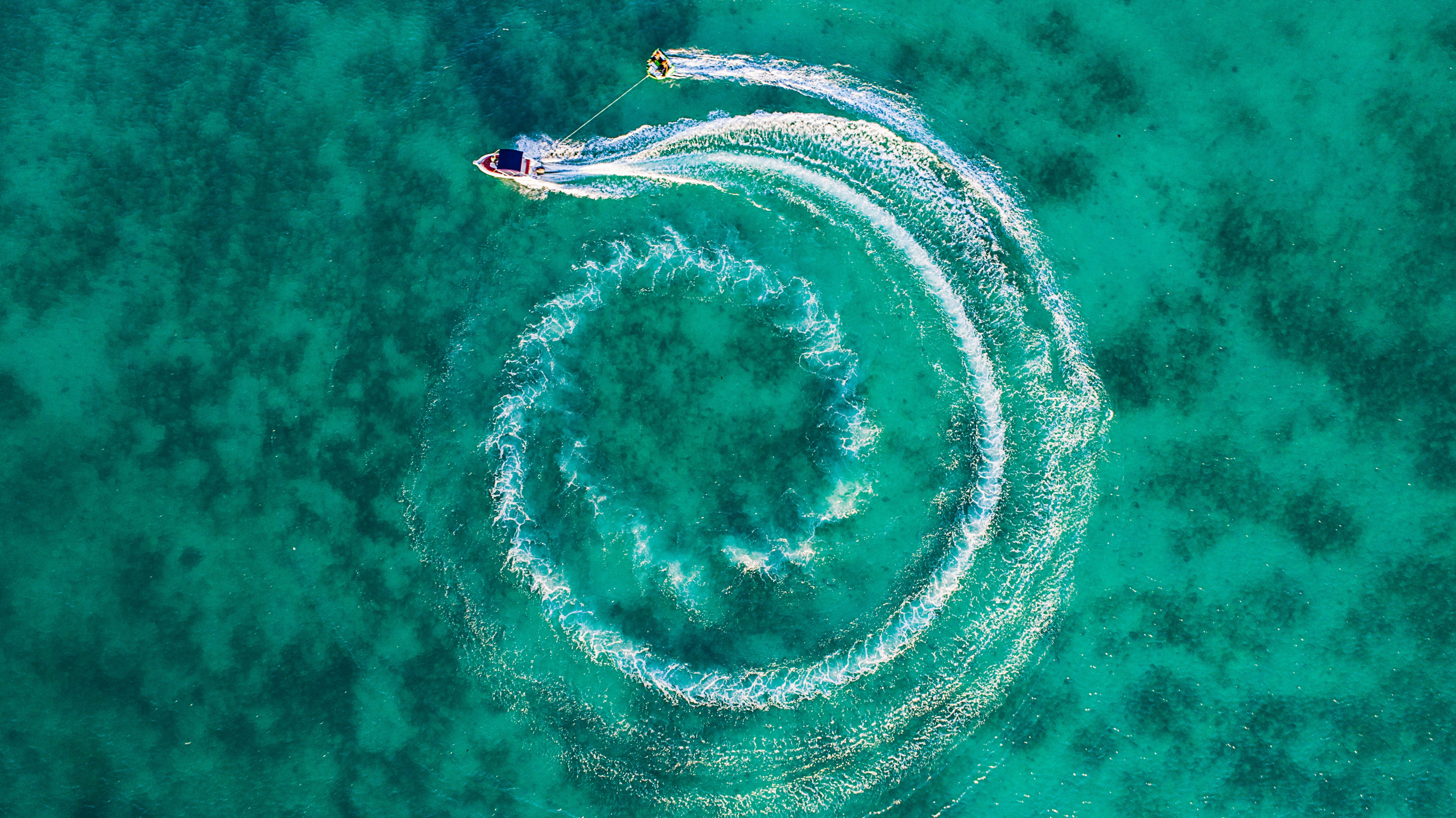 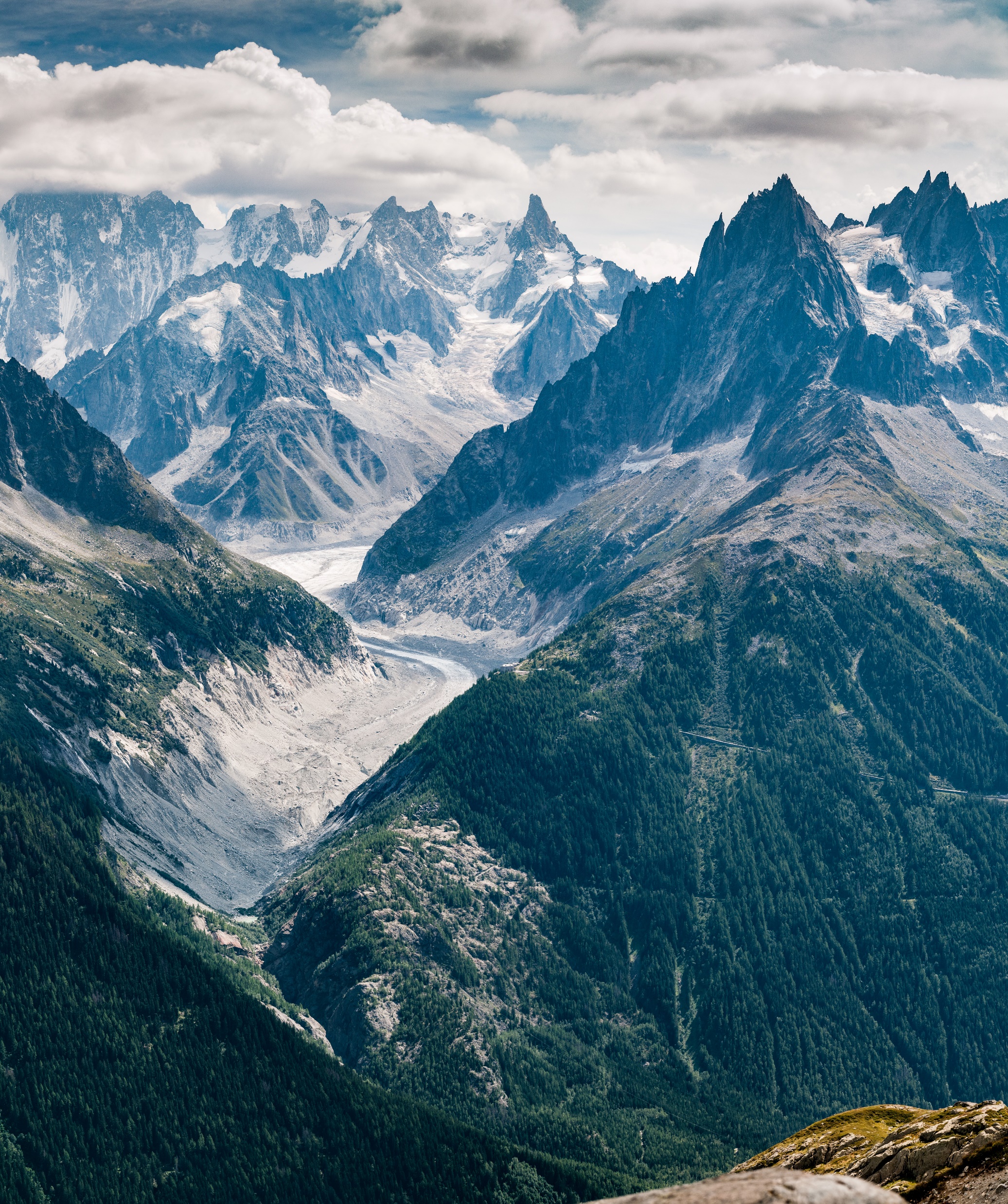 AI
Transformative
Influence
Simulation of human intelligence processes by machines
Revolutionising business operations
Rapid development and exponential growth
2
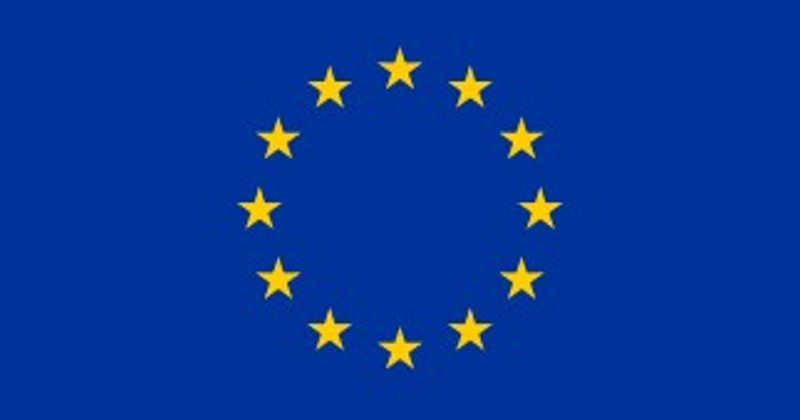 EU AI Act - an update
Two and a half years on…
12
UKG/109642113
[Speaker Notes: Extra territorial effect
If results are used in EU – you’ll be caught, wherever you’re operating from 
Relecant to all big tech]
Timeline – staggered implementation
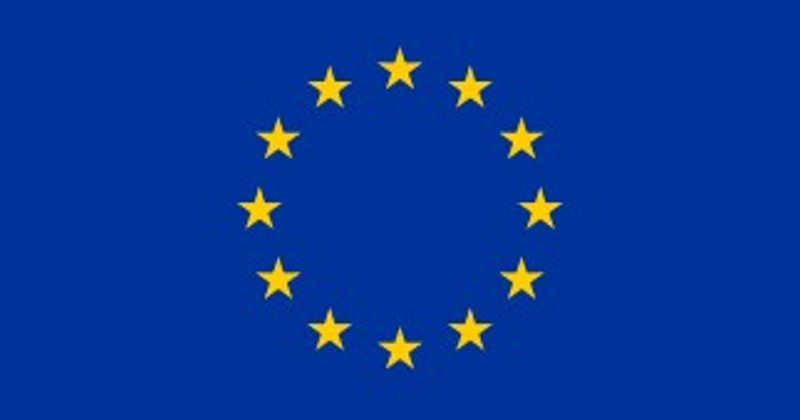 Codes of Practice
Prohibited AI systems
Entry into the OJ
EU Parliament Votes
6 months
April / May 
2024
9 months
13 March 2024
24
months
36 
months
18 
months
12 months
Guidance
Annex 2 high risk
Annex 3 high risk
GPAI rules apply
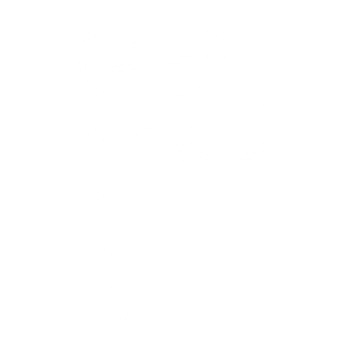 EU AI Act
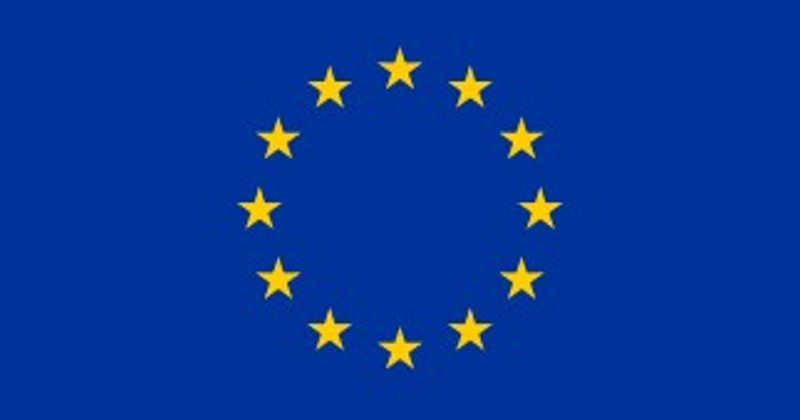 A comprehensive, risk-based Regulation for persons selling (as a product or service) and using AI
Title IV: Transparency Obligations for Providers and Deployers
Title V: Measures in Support of Innovation
EU AI Act
Title III: High-Risk AI Systems
Title VI-VII: Governance & Implementation
Title II: Prohibited AI Practices
Title IX: Codes of Conduct
Title I: Scope & Definitions
Title X: Penalties
14
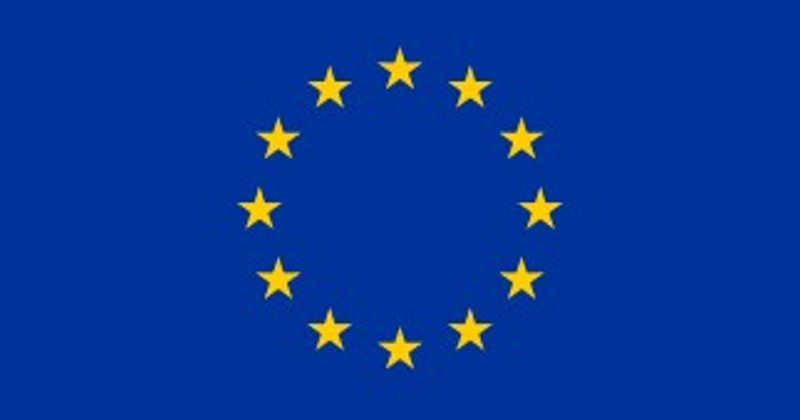 General Principles
These elements apply at all times if you fall within the scope of the AI Act. In other words, even if you aren’t performing a prohibited activity, or using a high-risk AI system or a foundation model, these key concepts will apply
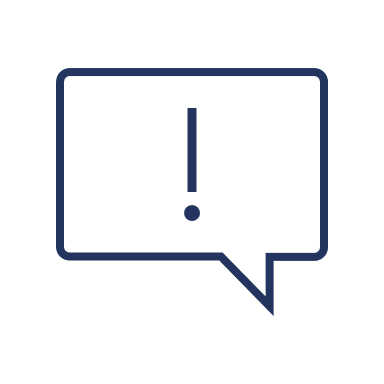 AI literacy includes teaching the basic notions and skills about AI systems, different types of products and uses, including their risks and benefits to staff and other users of the system. AI literacy can be considered a general minimum level of awareness and understanding of the risks and potential issues associated with using AI systems
15
[Speaker Notes: Article 4a, 4b(2), (3) and (4) - Unofficial consolidation text adopted by EP on 14 June 2023]
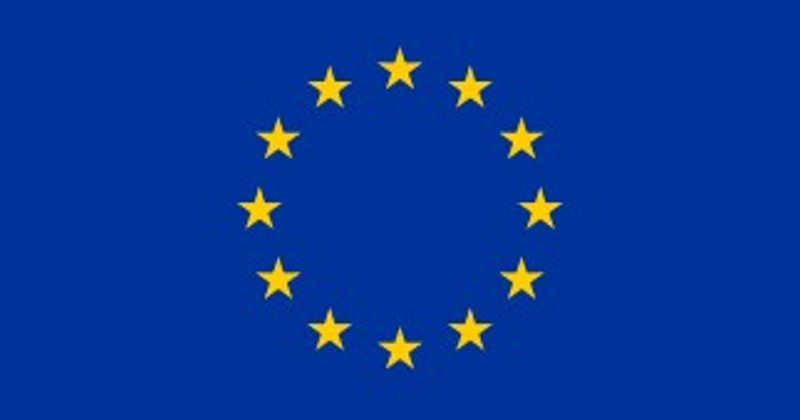 EU AI Act
A comprehensive, risk-based Regulation for persons selling (as a product or service) and using AI
16
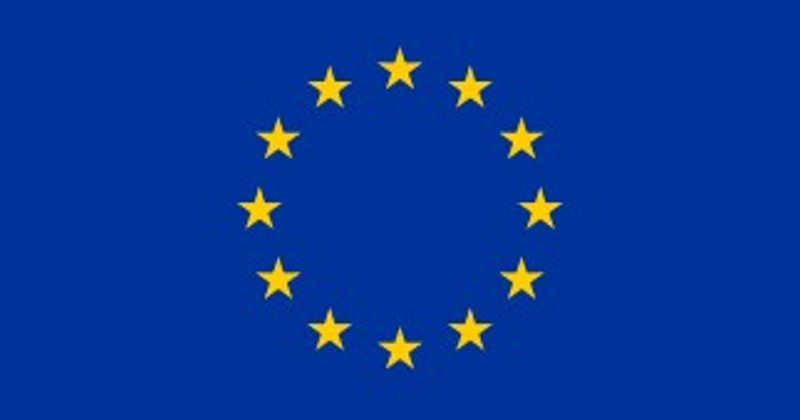 Prohibited AI Practices
Subliminal techniques beyond a person’s consciousness with the objective to or effect of materially distorting a person’s behavior 

… which causes physical or psychological harm
Exploiting any of the vulnerabilities of a specific group of persons due to their age, disability, or social or economic situation

… which causes physical or psychological harm
Social scoring: evaluating or classifying individuals based on their social behavior or known or predicted personal or personality characteristics
‘Real-time’ biometric identification systems in publicly accessible spaces by law enforcement

… although exceptions apply
17
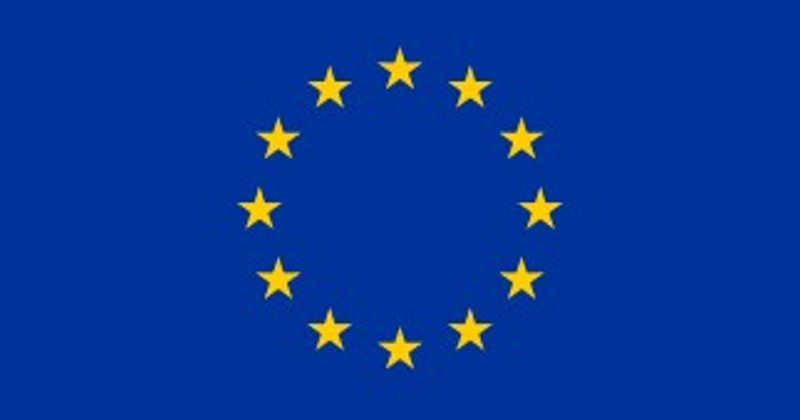 High Risk AI
What is High Risk AI?
Biometric identification and categorisation of natural persons
Management and operation of critical infrastructure
Education and vocational training
Employment, workers management and access to self-employment
Access to and enjoyment of essential private services and public services and benefits
Law enforcement
Migration, asylum and border control management
Administration of justice and democratic processes
18
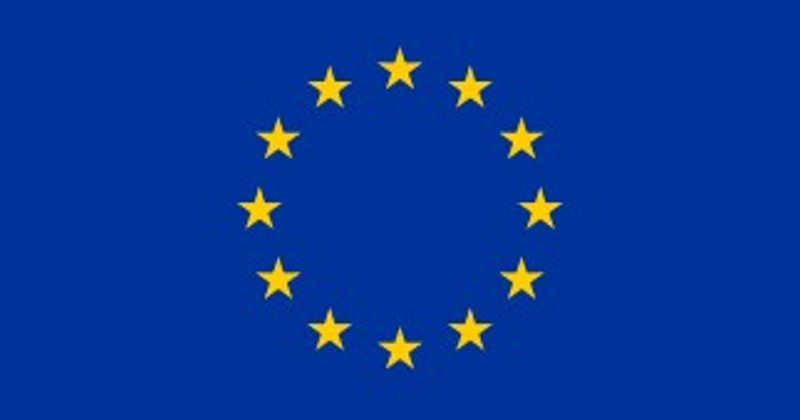 Most GPAI models will only need to comply with documentation requirements
Rules
Applicability
Rules for GPAI

Majority of models
Keeping technical documentation about the training and testing process
Publishing information for downstream users of the GPAI (who intend to integrate the GPAI into their own AI system) 
Creating a policy to respect union copyright law 
Publishing a summary of content used for the training of the model
Applies to all GPAI models
Rules for GPAI with systemic risk
Performing risk assessments to identify and mitigate systemic risk including at Union level
Monitoring, documenting and reporting serious incidents
Implementing adequate cybersecurity
Additional rules applying only to systems with “high impact capabilities” or where Commission determines so
19
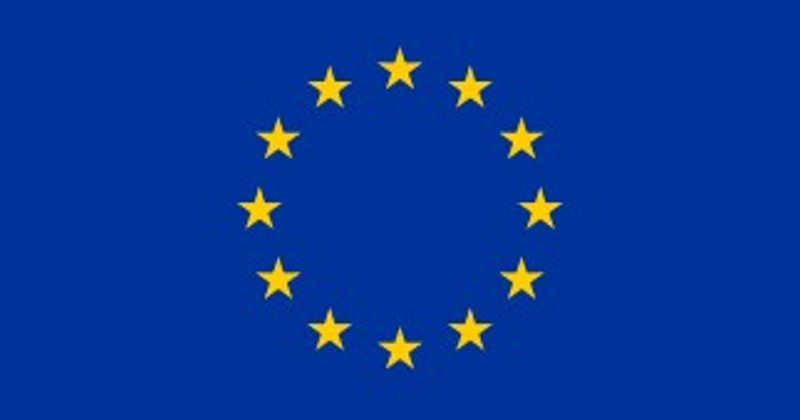 Requirements for High Risk AI Systems
A significant burden
Conformity Regime
Requirements
This summary is only of the AI Act requirements for high risk AI.  Many other laws will engage (e.g. GDPR and data protection laws; e.g. employment laws; e.g. anti-trust) which will need to be considered.
20
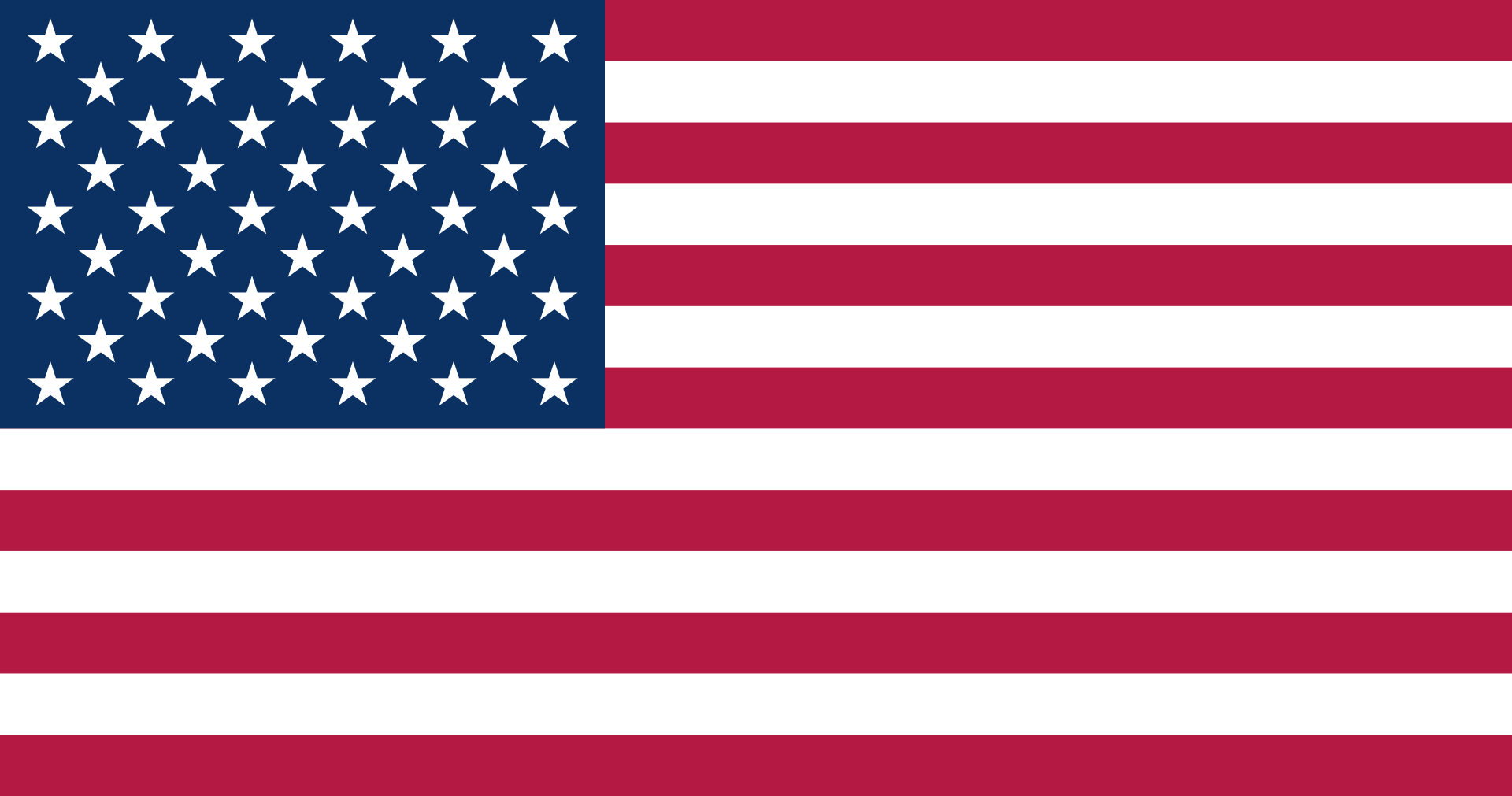 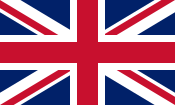 AI Common Ground
AI is in the process of being regulated in many countries
Common themes can be identified around
Transparency and Explainability
Accuracy
Robustness and security
Accountability
Human values and fairness

Exposure to fines, sanctions, claims for compensation and reputational risk, including arising under existing laws
Risk of duplication of effort and inefficient use of resources and a larger legacy problem to address
Discouraging and delaying AI adoption
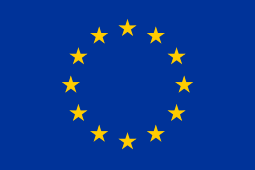 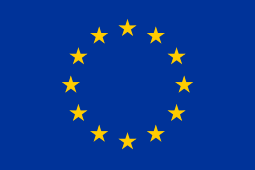 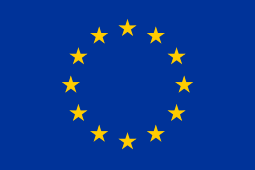 Failure to manage AI risk effectively may result in:
21
[Speaker Notes: Big differences in approaches for UK, US, EU (china etc.)
BUT – actually the common themes are across them all]